Shock and its management
DR SANDESH .P. GOJE
ASSISTANT  PROF ( KAYACHIKITSA ) 
SVAMC&H , CHANDRAPUR.
Shock
Introduction & Definition 
		Shock is a severe reduction in tissue perfusion of organs e.g. Kidney, 
brain, liver leads first to reversible, and then, if prolonged, to irreversible cellular
injury. 
		Being a life threatening situation where a reduction in cardiac output because 
the impaired function of heart itself or due to inadequately filling of heart. 
		The cellular injury caused by inadequate delivery of oxygen and substrates also 
induces production of inflammatory mediators which further compromise perfusion. 
		The basic derangement in shock is inadequate cardiac output with compensatory vasoconstriction and tissue hypo perfusion.
Classification and causes of shock
Sympathoadrenal and neuroendocrine responses to (shock)
Baroreceptors
Baroreceptors
Inflammatory reaction (shock)
Pathophysiology of shock
Cardinal features of shock
Hypotension (systolic BP <100mmHg) 
Tachycardia (>100/ min) with thready pulse
Cold clammy skin
Rapid and shallow respiration. 
Tachypnoea, Cheyne-stokes breathing 
Urine output <30ml/hr. 
Restlessness, drowsiness, confusion, 
Oligouria, Anuria.
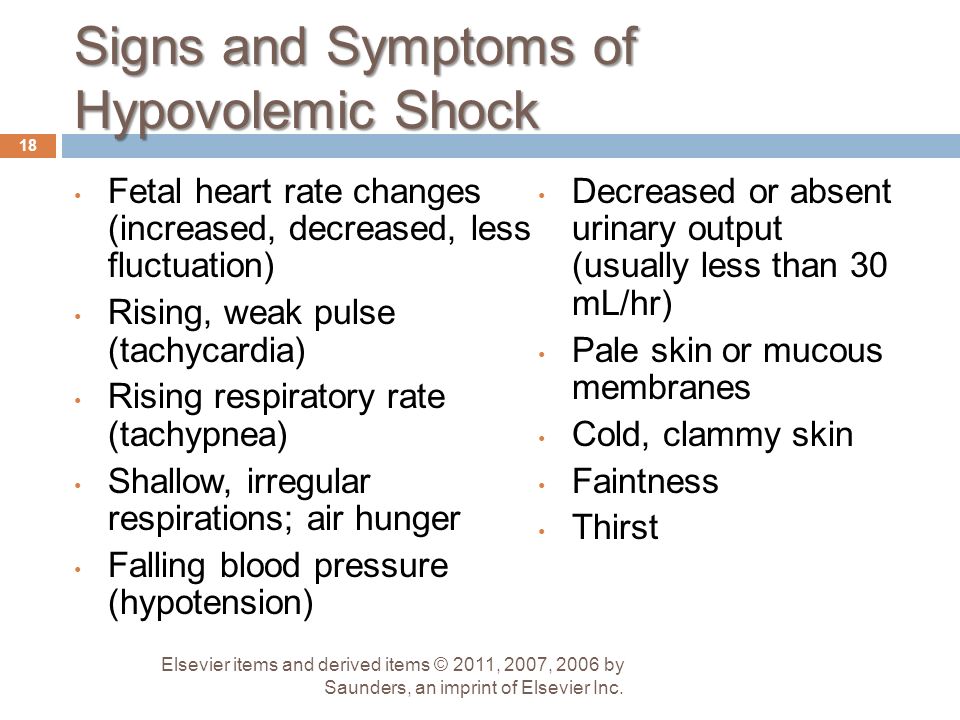 General conditions for systemic inflammation
Continue….
Septic shock:-  (Treatment)
IV fluids under careful monitoring:-
	 NS, DNS, 25% Dex. RL, Isolyte-M, Dextran plasma, Haemaccel, 5% Albumin depending upon situation
Broad spectrum antimicrobials:- 
-	Ing. Meropenen 1 gm IV TDS OR 
-	Ing. Imipenem 1 gm IV TDS OR 
-	Ing. Pipracilline tazobactum 4.5 gm IV TDS OR 
-	Ing. Ceftriaxone HCL 1-2 gm IV TDS  OR
-	Ing. Ceftazidime 1-2gm IV TDS OR
-	Ing. Cefaperazone 1 to 2 g IV or IM BD OR
-	Ing. Amoxicillin + clavulanic acid 625mg IV TDS  OR 
-	Ing. Vancomycin 1-2 gram IV BD OR 
-	IV Cipro 500mg BD
Management of shock
A.	Patient monitoring. 
B. 	General measures.
C. 	Sympathomimetic amines (Vasopressor agents).
A. 	Patient monitoring
TPR, BP, SPO2 
ECG
CBC, LFT, KFT, RBS, ESR, Urine routine & mic. 
ABG (PaO2, PaCO2, pH, HCO3--)
CVP Line
Arterial catheterization
PCWP (Pulmonary capillary  wedge pressure) 
Urinary catheterization.
CXR-PA view
USG – Abd, MRI if required
General measures should be taken for shock management:-
ABCD (A = airway, B= Breathing, C= Circulation, D= Drugs)
For pain and anxiety – 
Ing.Morphine sulphate Dose: - 5 - 20 mg 
Reassurance 
Head low position (leg elevation)
Correction of Hypovolaemia –
      by Blood, RL, DNS, Dextran, isotonic saline, albumin, Haemaceal and plasma.
Prevention and treatment of renal complications –
Ing.  Frusemide   Dose:- 40-80 mg IV TDS
IV Mannitol          Dose:- 1.25 g/kg IV infused over 30-60min
Ing. Dopamine     Dose:- 3-10 micro gm. /kg/min
Correction of hypoxia – Oxygen by face masks, Intubation and mechanical ventilation 
Correction of acidosis – IV sodium bicarbonate 10ml TDS 
Treatment of sepsis – Antibiotic and drainage of abscesses
Sympathomimetic amines (Vasopressor agents)
Dopamine – 3-10 micro gm. /kg/min
Dobutamine – 1-10 micro gm. /kg/min
Noradrenaline – 2-8 micro gm. /min
Adrenaline – 1-8 micro gm. /min
Phenylephrine – 20-200 micro gm. /min
Cardiogenic shock:-  (Treatment)
1.	Vasopressors:- Dobutamine, dopamine, noradrenaline, amrinone
2.	Vasodilator therapy: 
        -	Nitroglycerine
          	Dose:- Increase by 5 mcg/min q3-5min up to 20 mcg/min
	-	Nitroprusside 
             (reduced CVP, Rt. ventricular output, reduced Pul. Oedema,         improve LV-Function)
        	Dose:- 10 mcg/kg/min
3.	   Circulatory assist devices:
Intra aortic balloon counter pulsation. 
Partial cardiac bypass
Extracorporeal membrane oxygenator (ECMO) 
4. 	 Surgical therapy :-  Indicated in 
For MI. e.g. CABG, balloon angioplasty  
For Ruptured papillary muscles.
For acute mitral regurgitation.
For rupture of interventricular septum .
Treatment cont…
Surgical drainage of any abscesses 
Corticosteroids used:- 
Ing. Dexamethasone 4-8 mg IV BD & SOS 
Ing. Hydrocortisone sodium succinate 200-400mg IV stat & SOS
Anti-inflammatory medications:- (NSAIDs)
Ing. Diclofenac sodium 75 mg IM BD
Ing. Paracetamol 2-4 gm/day IM
Ing. Tramadol HCL 75-100 mg IV BD 
Ing pentazocene 1mg IV/IM BD 
Ing. Pethidine 100 mg IM BD 
Ing. Morphine 
O2 inhalation :- 
6 litters/minutes if SPO2 < 90%  
Correction of acidosis:- 
Ing. Soda bi carb 10ml IV TDS.
Anaphylactic shock & its causes
Acute condition and life threatening immunological reaction due to a 
drug or other stimulus.
Causes:-  
Blood and blood products 
Hormones:-               Insulin, Growth hormone 
Radio contrast media .
Antibiotics:-               (Penicillin, streptomycin, tetracycline & Cephalosporins)
Venoms:-                   (bees, wasps, spiders) 
Anesthetic agents:- (Lignocaine, thiopentone, scoline) 
Others;-                      (NSAIDs, narcotic agents, heparin, thrombolytic agents, Parenteral iron dextran, foods such as shellfish, eggs)
Clinical features
-		Hypotension and circulatory collapse.
-		Tachycardia, arrhythmia, syncope and seizures. 
-		Severe laryngeal oedema/obstruction, angioedema, 	bronchospasm or pulmonary oedema.
-		Diaphoresis, abdominal pain and diarrhoea. 
-		Urticaria.
Management:- (Treatment)
Airway:- 
Put the disposable fiber airway in oral cavity (to avoid the tongue bite and getting chock at larynx)
Endotracheal Intubation for artificial resp. 
Tracheostomy
O2 Inhalation: - 15 lit/min (Humidified) 
Vasopressor :- 
Ing. Adrenaline 0.5-1ml IM and repeat 
 Ing. Atropine  1-2mg IV stat & SOS.
 Ing. Dopamine / Ing. Dobutamine / Ing. Noradrenaline / Ing.Phenylephrine.
Treatment Cont….
4.		IV fluids: - Approx. 3-5 lit. Fluids may required 
5.		Corticosteroids used:- 
Ing. Dexamethasone 4-8 mg IV BD & SOS or 
Ing. Hydrocortisone sodium succinate 200-400mg IV stat & -SOS or 
Ing. Betamethasone HCL 1mg IV TDS or 
6.		Correction of acidosis:- 
Ing. Soda bicarb 10ml IV TDS 
7. 	Bronchodilators:- 
IV Aminophyllin 250mg IV in 20ml of dextrose. @ 20-25 drops /mins. 
Ing. Deriphyline 2ml IV BD
Neurogenic shock:- (Treatment)
Maintain adequate IV Fluids
Horizontal positioning of Pts. 
Ing. Noradrenaline 
Ing. Adrenaline
……Thanks